Учим героев сказок безопасности
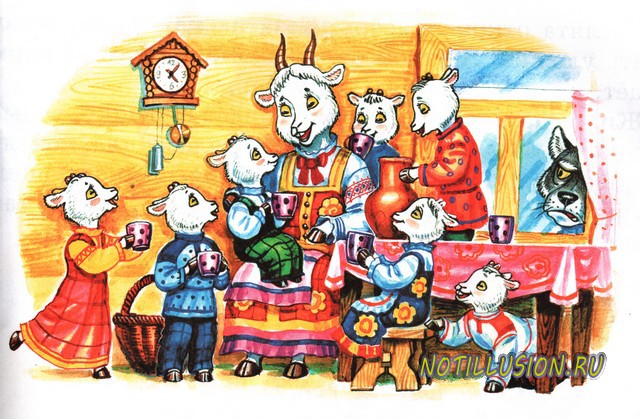 Составитель: 
Белоусова А.Д.
Здравствуйте, ребята! 
Я знаю, вы любите сказки. А в моей сказочной стране многие герои попадают в беду, потому что не знают, как правильно себя вести в различных ситуациях! 
Научите их, пожалуйста!

Фея сказок.
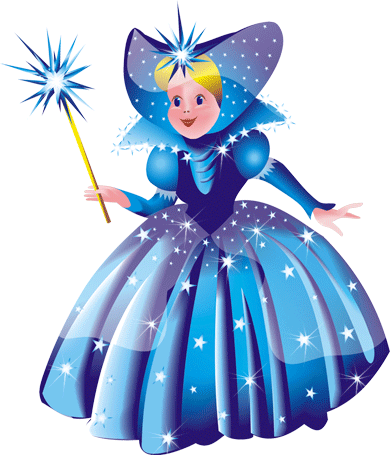 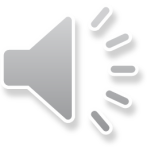 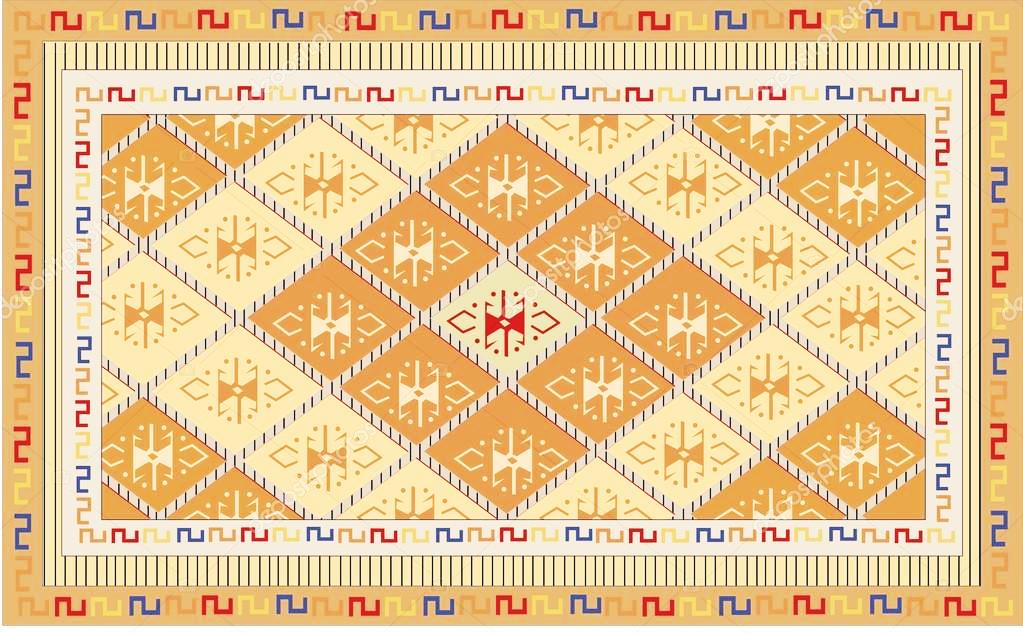 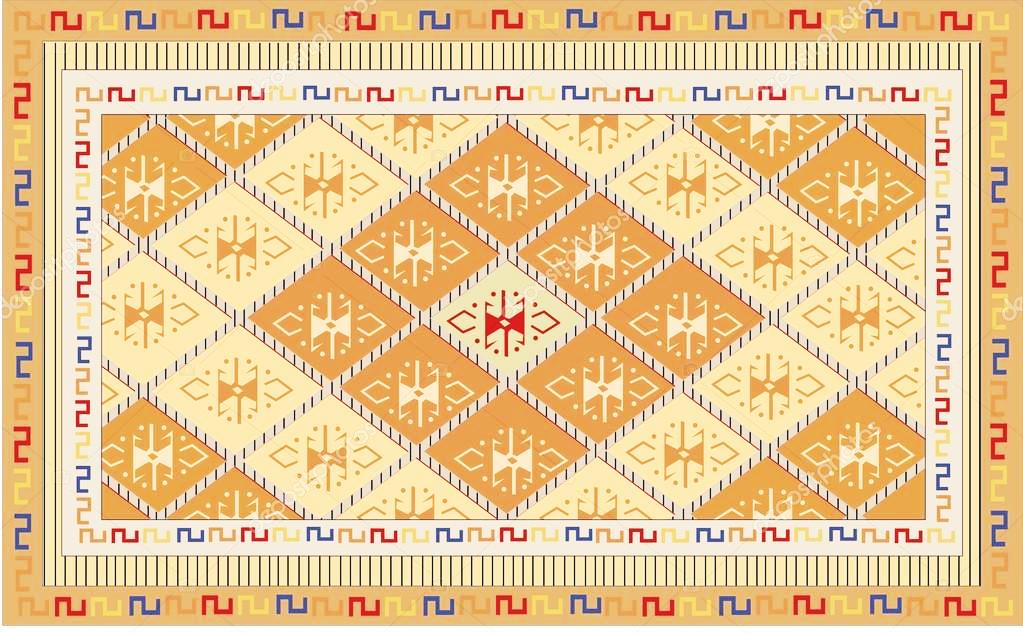 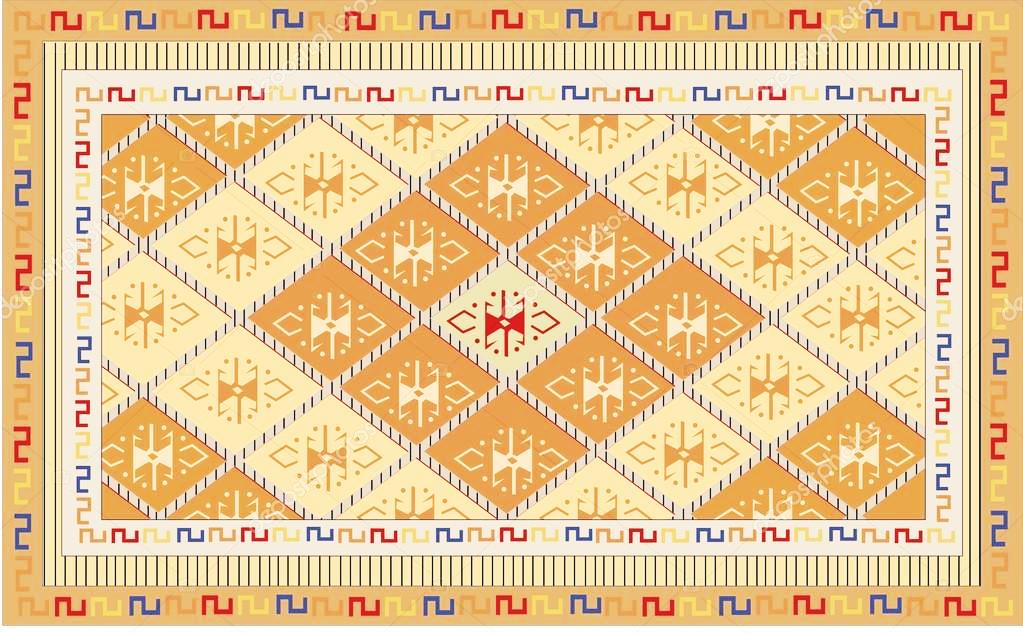 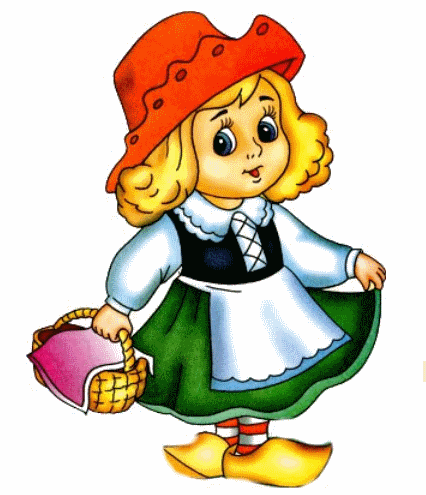 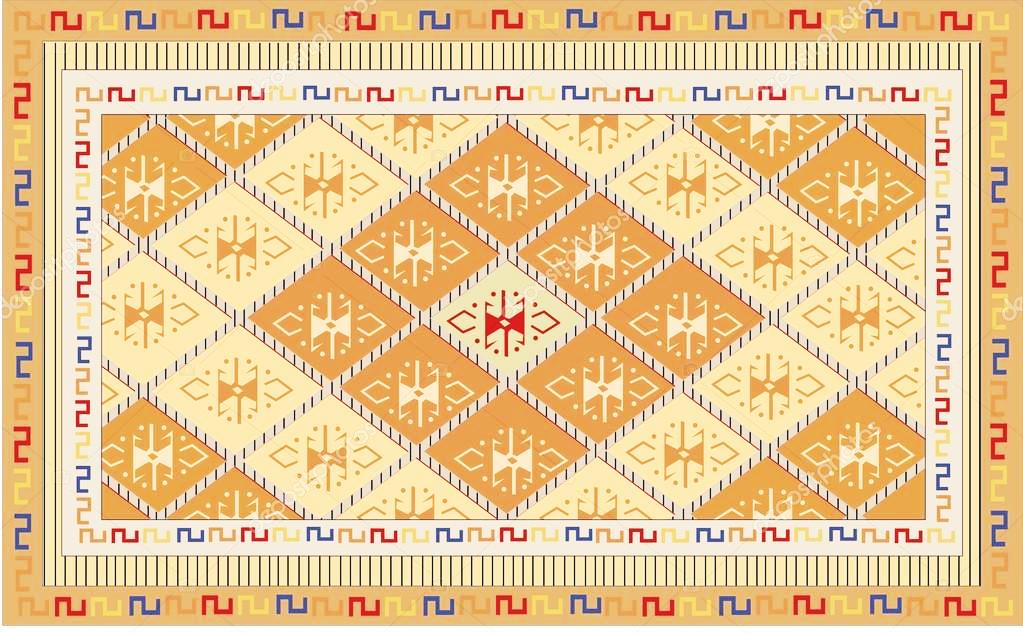 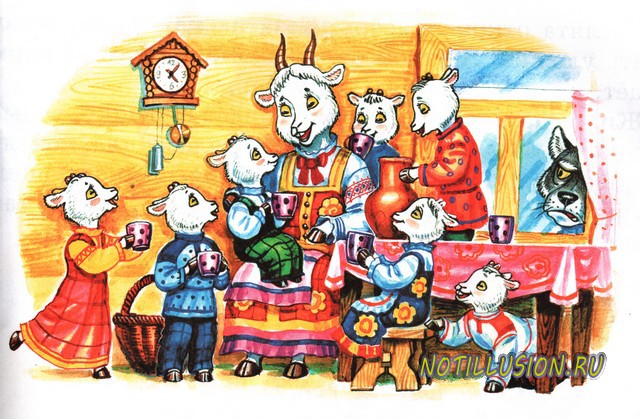 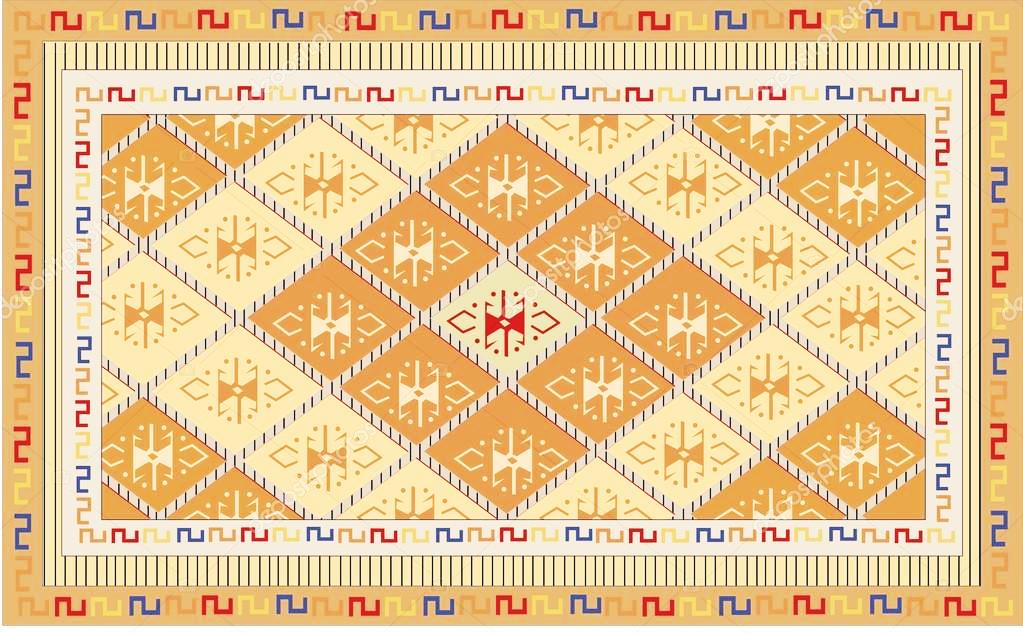 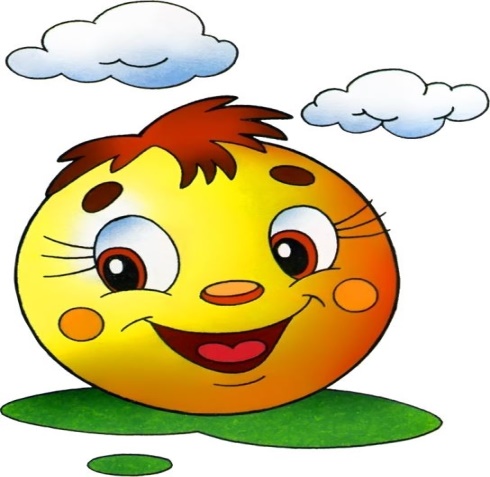 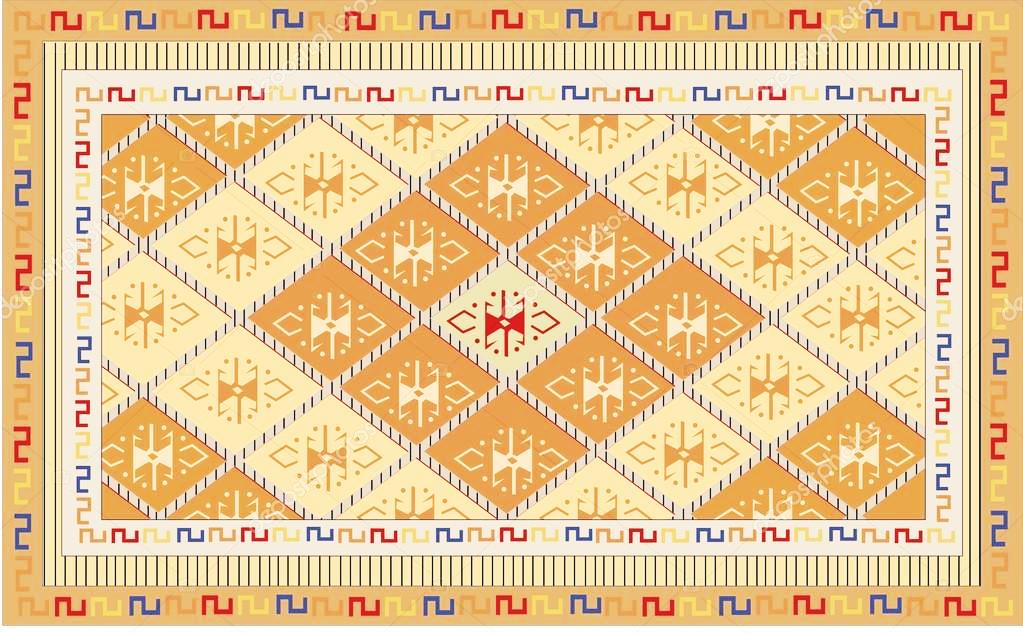 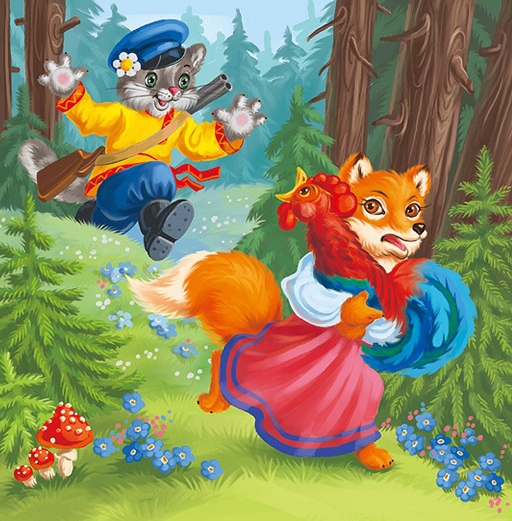 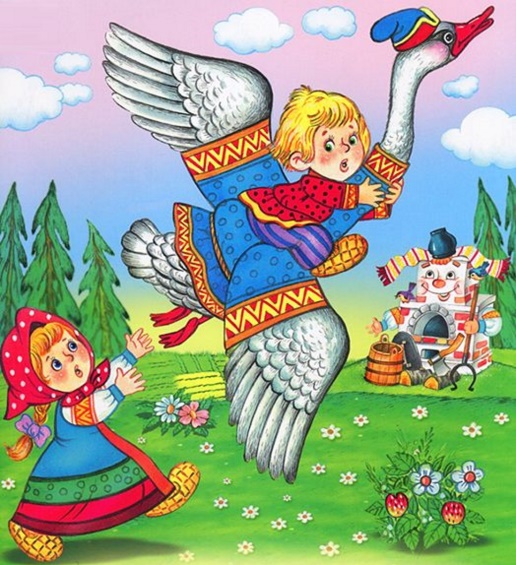 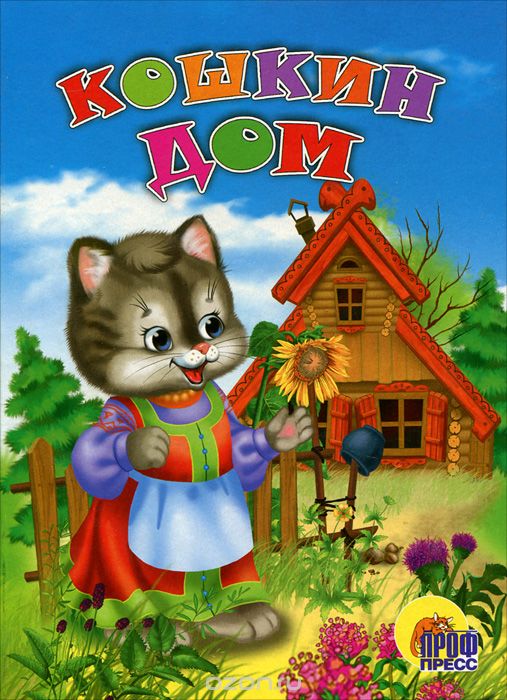 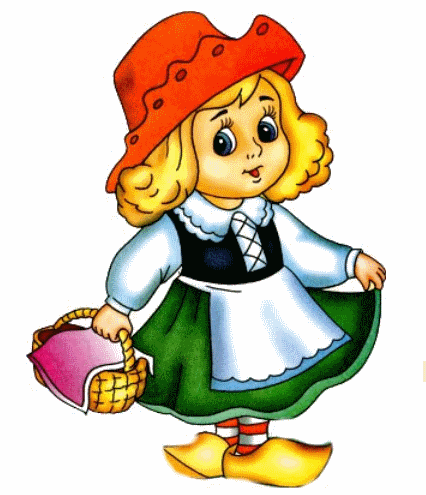 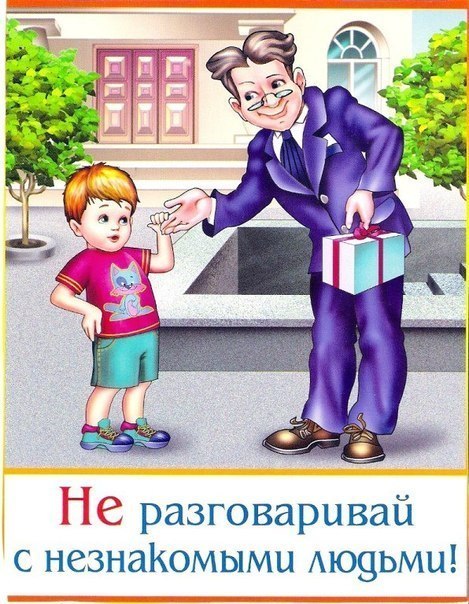 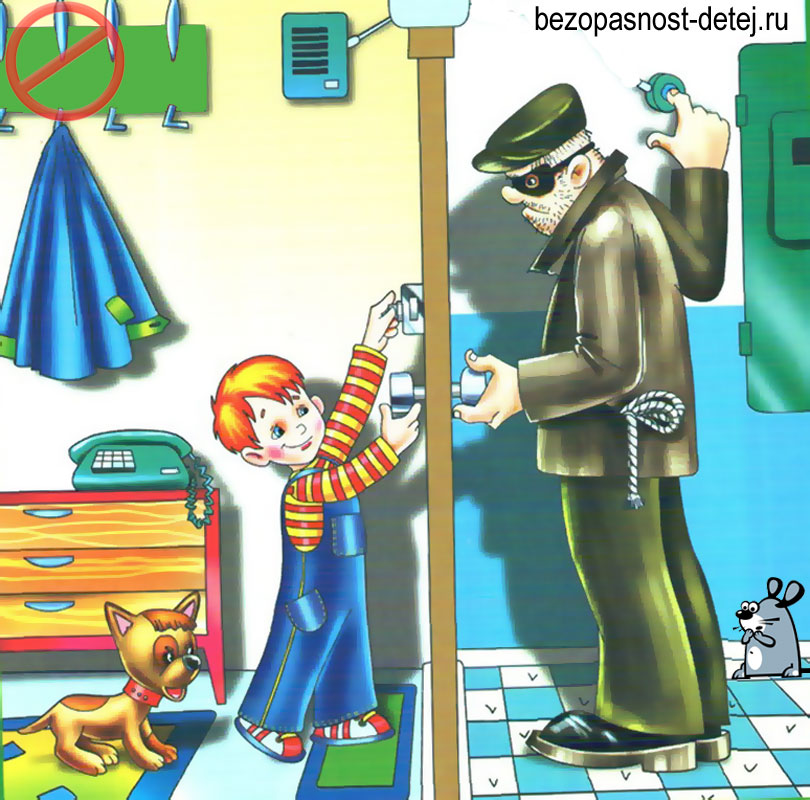 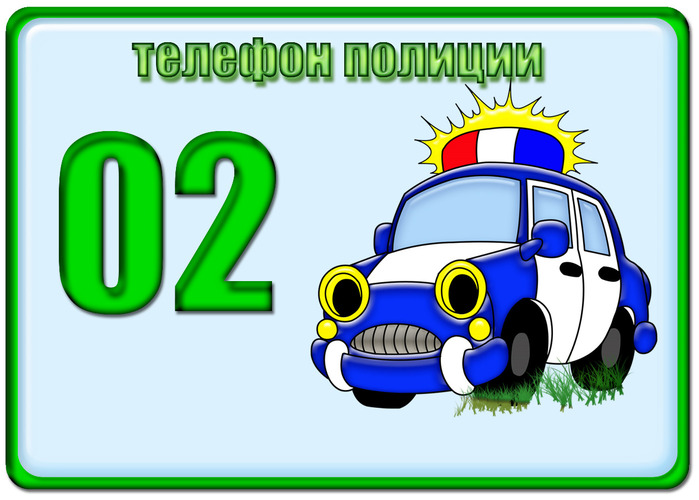 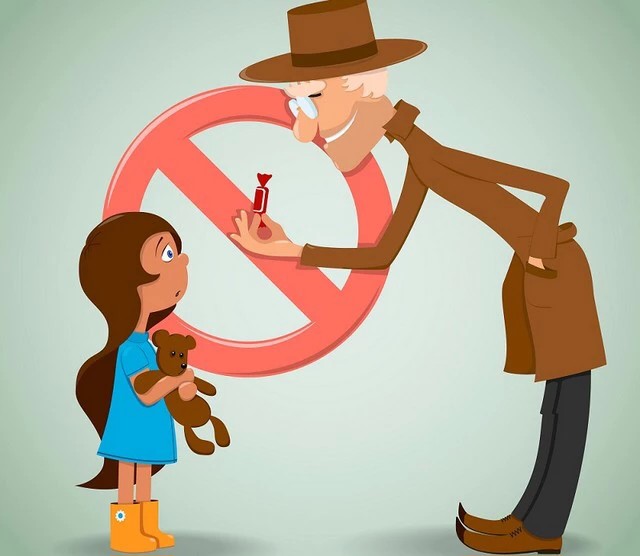 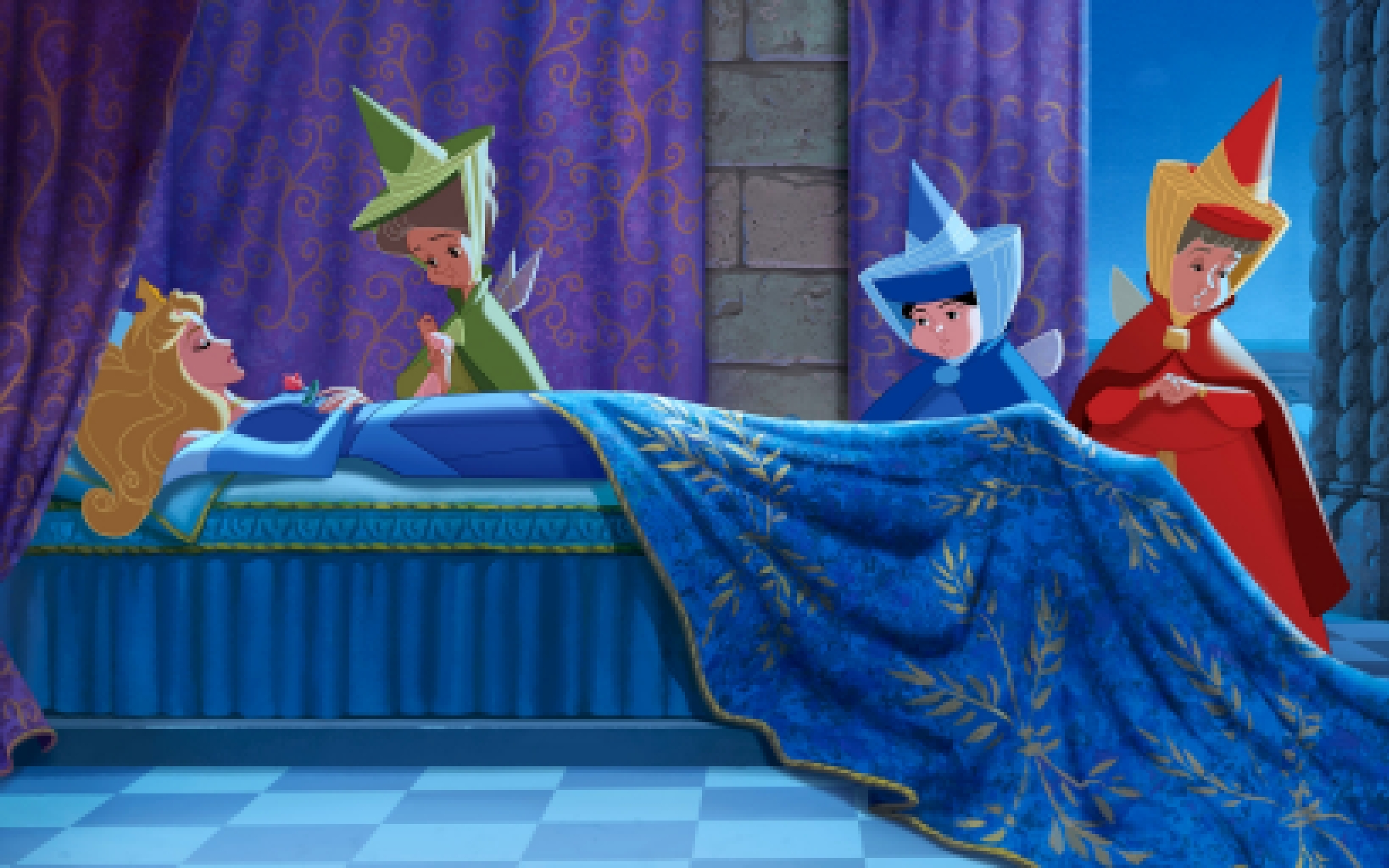 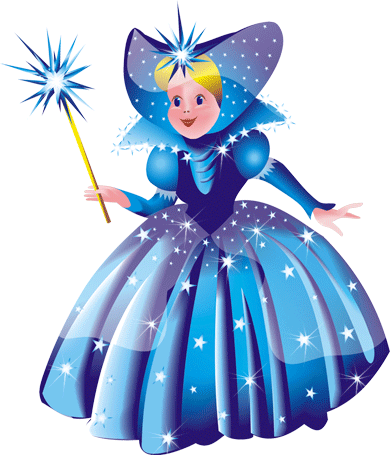 Спасибо!
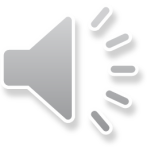